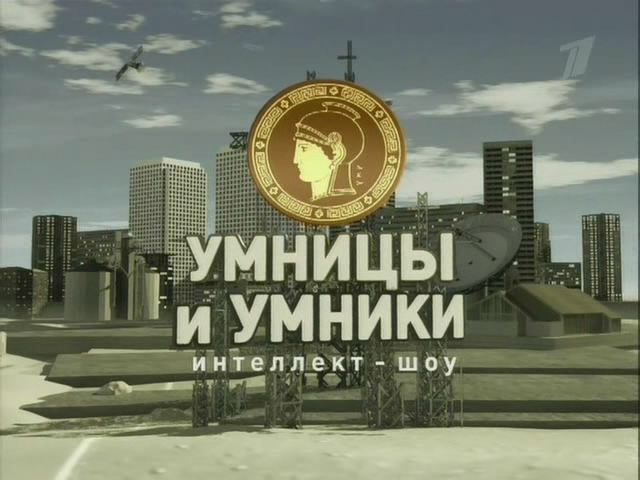 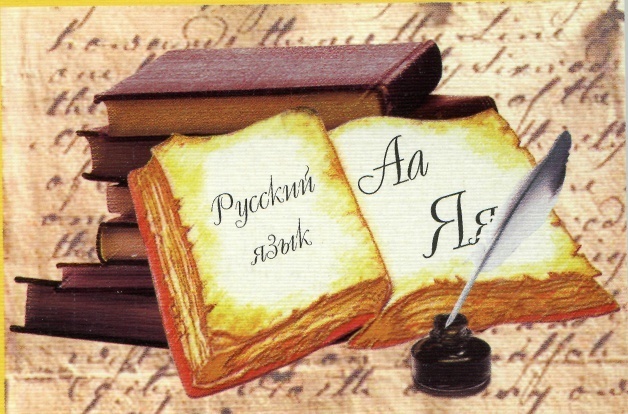 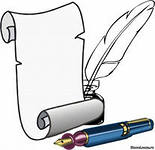 Сердцеведением и мудрым знанием жизни отзовётся слово британца; лёгким щёголем блеснёт и разлетится недолговечное слово француза; затейливо придумает своё, не всякому доступное умно-худощавое слово, немец; но нет слова, которое было бы так замашисто, бойко, так вырывалось бы из-под самого сердца, так бы кипело и живо  трепетало, как метко сказанное русское слово.
 / Великий украинский писатель Николай Васильевич Гоголь
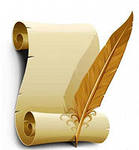 Лечь – …Мочь – …
Ехать – ….Хотеть –….
Стереть –….Слышать-…
Класть –…Видеть –…
Положить –…Гнить –….
Вынуть –…Выйти –…
Лечь –  ляг,  Ехать – поезжай,  Стереть – сотри, Класть – клади,   Положить – положи, 
Вынуть – вынь, Выйти – выйди, Видеть – нет формы , Слышать – нет формы, Хотеть – нет формы, Мочь – нет формы, Гнить – нет формы
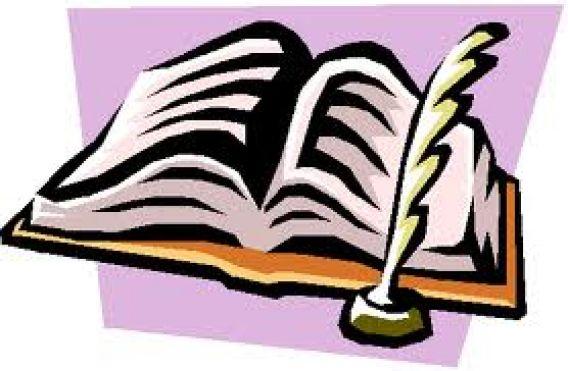 Как правильно поставить ударение в следующих словах .
Компас, арест, полифония, дело возбуждено, торец, коклюш
КОмпас, 
арЕст, 
полифонИя, 
дело возбужденО, т
орЕц, 
коклЮш.
Сколько фразеологизмов со словом «вода» в данном стихотворении В. Суслова? 
Бывает частенько, что слово одно,
Но очень по-разному служит оно.
Примеры тут можно найти без труда,
Возьмем хоть короткое слово «вода»,
Вот был я мальчишкой, да детство прошло,
С тех пор уж немало « воды утекло»,
О смелом мы вправе сказать наперед:
Такой «сквозь огонь и сквозь трубы пройдет»!
А гуси и утки – сухие всегда,
Заметили люди «как с гуся вода».
Случилось с тобою: ты правил не знал ,
Молчал при опросе? «Воды в рот набрал»!
Лентяй отдыхает, а время идет:
«Под камень лежачий вода не течет».
Сказать болтуну мы порою не прочь:
Довольно, мол, «воду-то в ступе толочь»!
Не прочь и другому сказать невзначай:
«Довольно лить воду! Ты дело давай»
Работать впустую! Что скажут потом?
Не дело, мол, «воду носить решетом»!
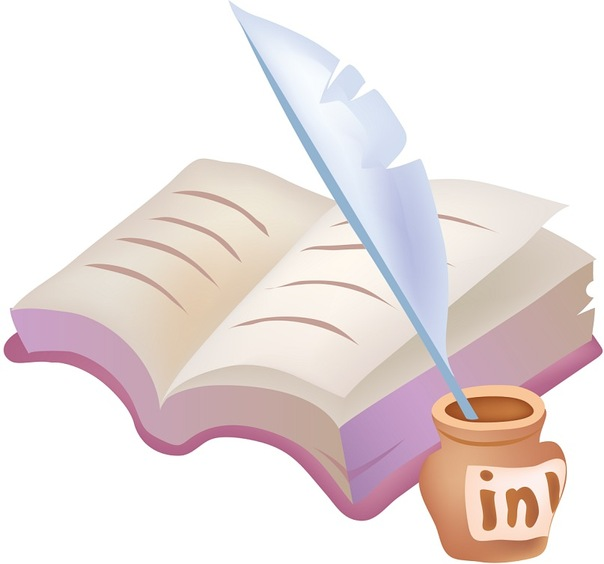 Ответ (8 фразеологизмов)
Задание 4.  Выпишите из данного списка только числительные.

Восьмидесятый, всемером, в-третьих, два, двое, двойка, двойной, оба, пара, пятак, пятый, пятеро, полтинник, трешка, троица.
Правильны ответ. 
 
Восьмидесятый,  два, двое,  оба, пятый, пятеро.
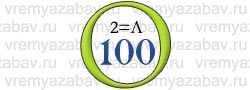 Ответ
« Слово»
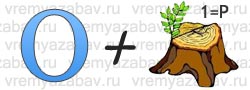 Ответ
«Корень »
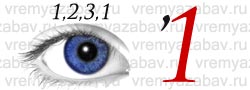 Ответ
«Глагол»
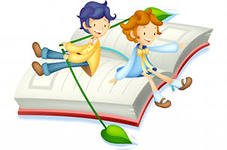 подберите подходящий по смыслу фразеологизм.

Как говорят о том, кто часто меняет свои решения
Ответ 
(У него семь пятниц на неделе).
Что означает устойчивое выражение хоть шаром покати?
- Английский поэт, автор известной книги про Маугли, Киплинг писал: 
Есть у меня шестерка слуг, проворных, удалых.
 И все, что вижу я вокруг, - все знаю я от них.
Они по знаку моему являются в нужде.
Как их зовут ?
Зовут их: 
Как и Почему, Кто, Что, Когда и Где.
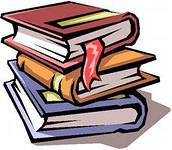 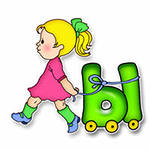 Объясните значение  фразеологизмов «Крокодиловы слёзы», 
«Как с гуся вода», 
«Куры не клюют».
Назовите имена составителей современного славянского алфавита.
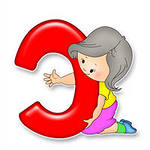 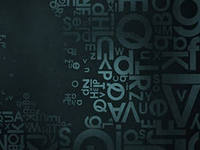 (Кирилл и Мефодий)
О чем ведется разговор:
- Это черная?
-Нет, это красная.
- А почему она белая?
- Потому что еще зеленая.
1)  «Птицы одинакового оперенья держатся вместе»;
2)  «Когда море вернёт всех погибших в нём»;
3)  «У него ещё за ушами не просохло»;
4)  «Для каждой собаки наступит её день»;
5)  «Не стоит пороха и дроби»;
6)  «Чёрная овца в семье».
Могут ли существительные “вода, грязь, масло” употребляться во множественном числе? Приведите примеры.
2. Какого рода существительные “тюль, шампунь, какаду, шимпанзе”? Составьте словосочетание.
Поляки противопоставляют воробья соколу, итальянцы – яйцо курице, индусы – голубя павлину. А русские?
Сорока летит, а собака на хвосте сидит.
 Может ли это быть?
Какие сто букв могут остановить движение транспорта?
Её заваривают, затевая неприятное, хлопотное дело, ее просит дырявая обувь, она в голове у путаника?
Какого цвета скука?
Какое слово может относиться к руке, винограду и живописи?
Назовите слова, которые читаются одинаково слева направо и справа налево?
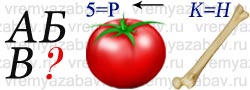 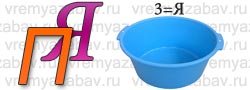 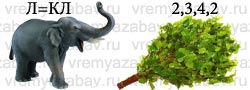 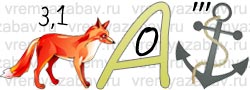 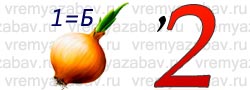 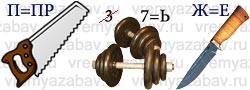 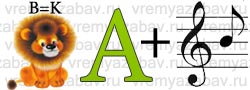 1.Каково происхождение слова  копейка и рубль?
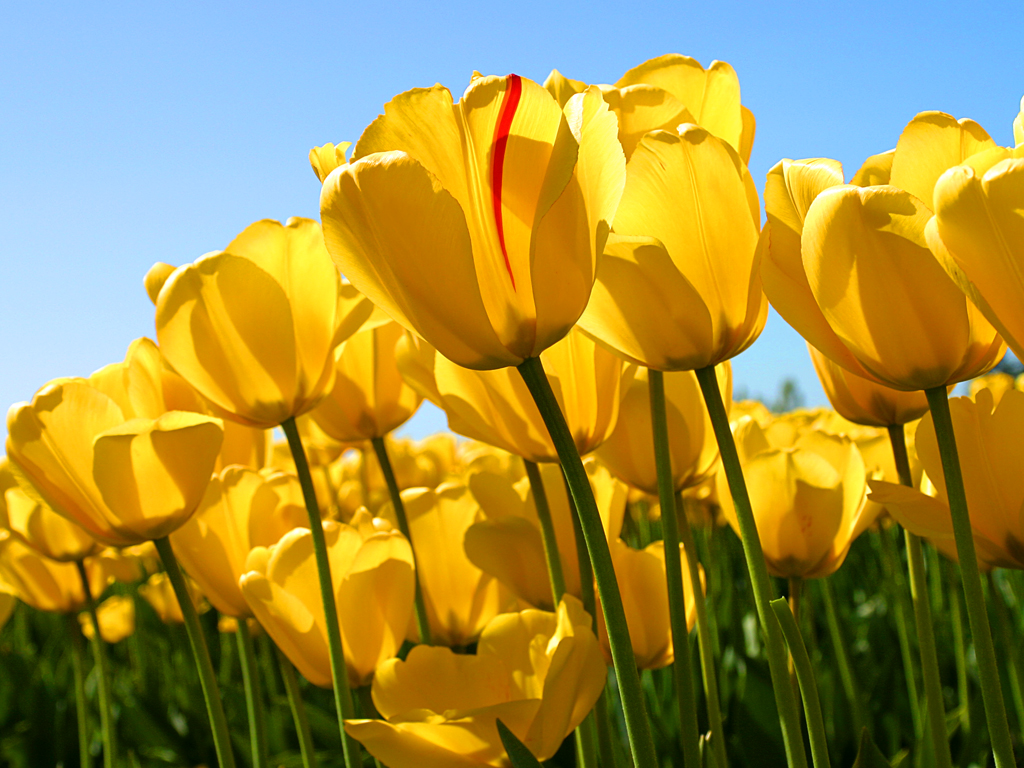 Спасибо за внимание. Желаем творческих успехов!
Спасибо за внимание !!!
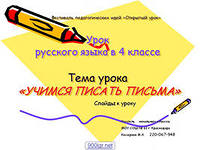